Título do poster
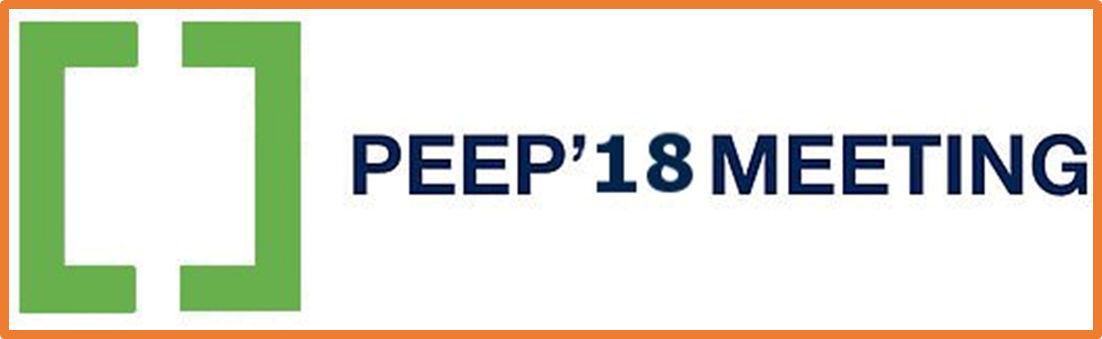 Subtítulo
Nome dos autores
Afiliação institucional